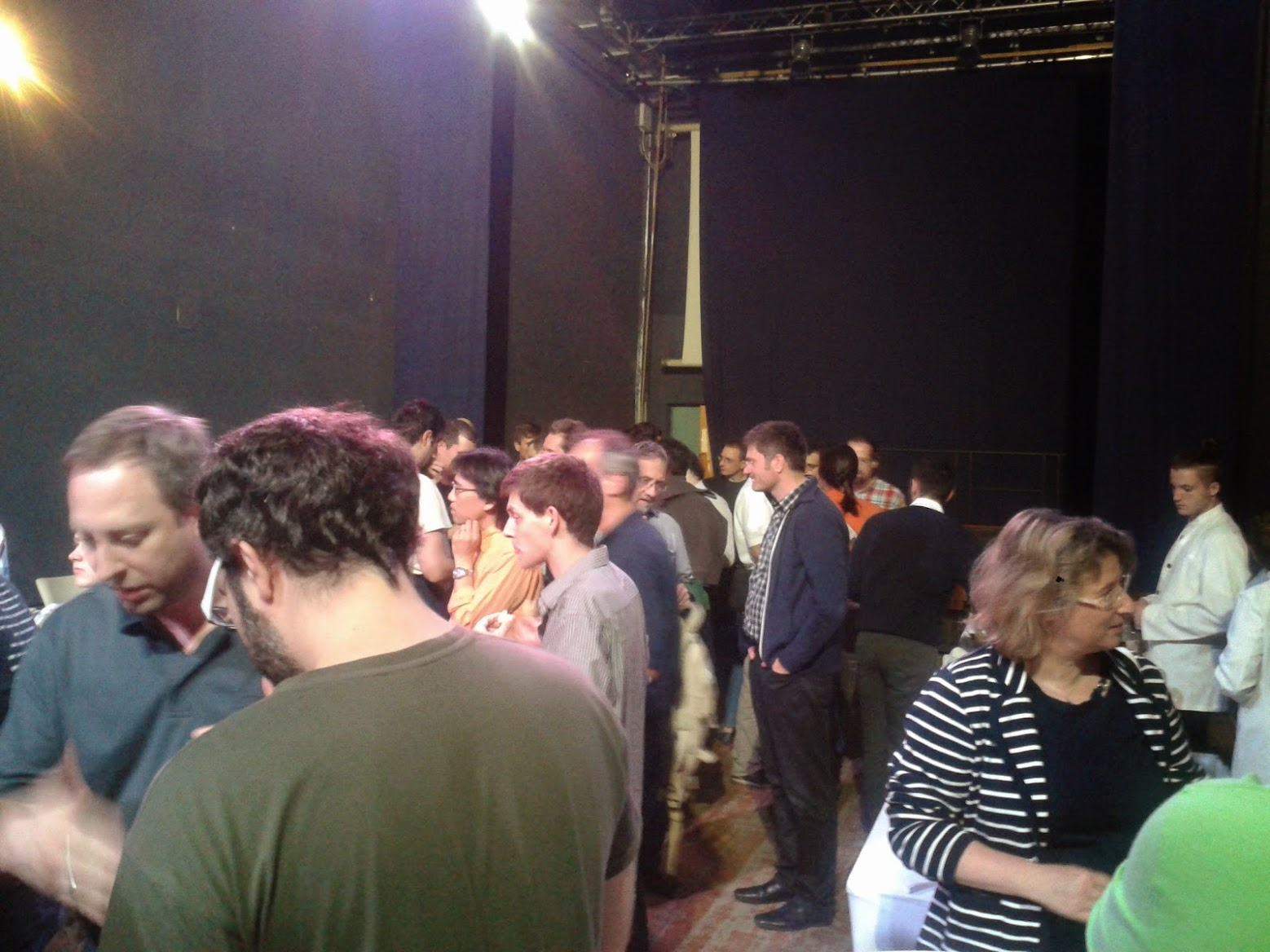 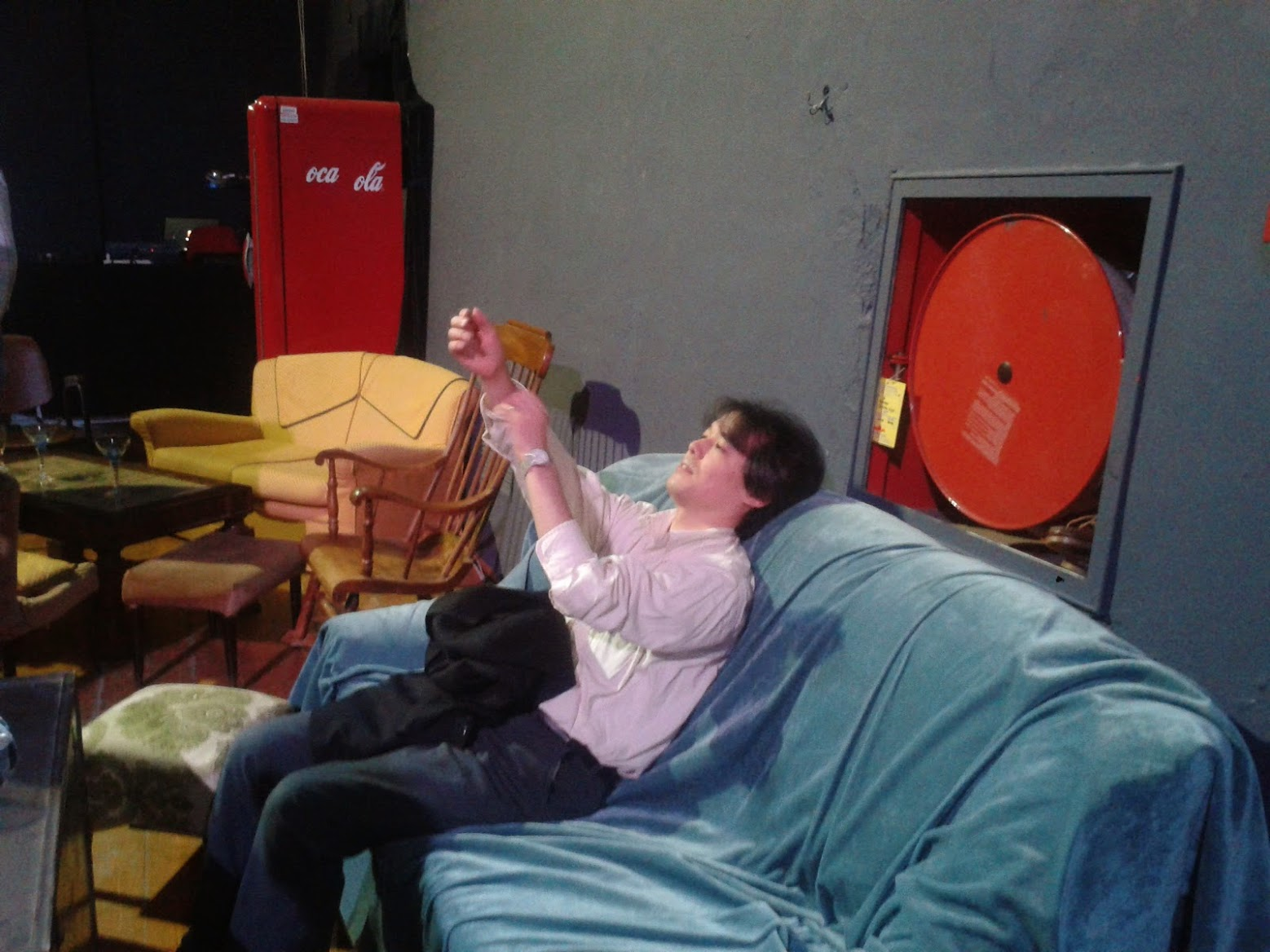 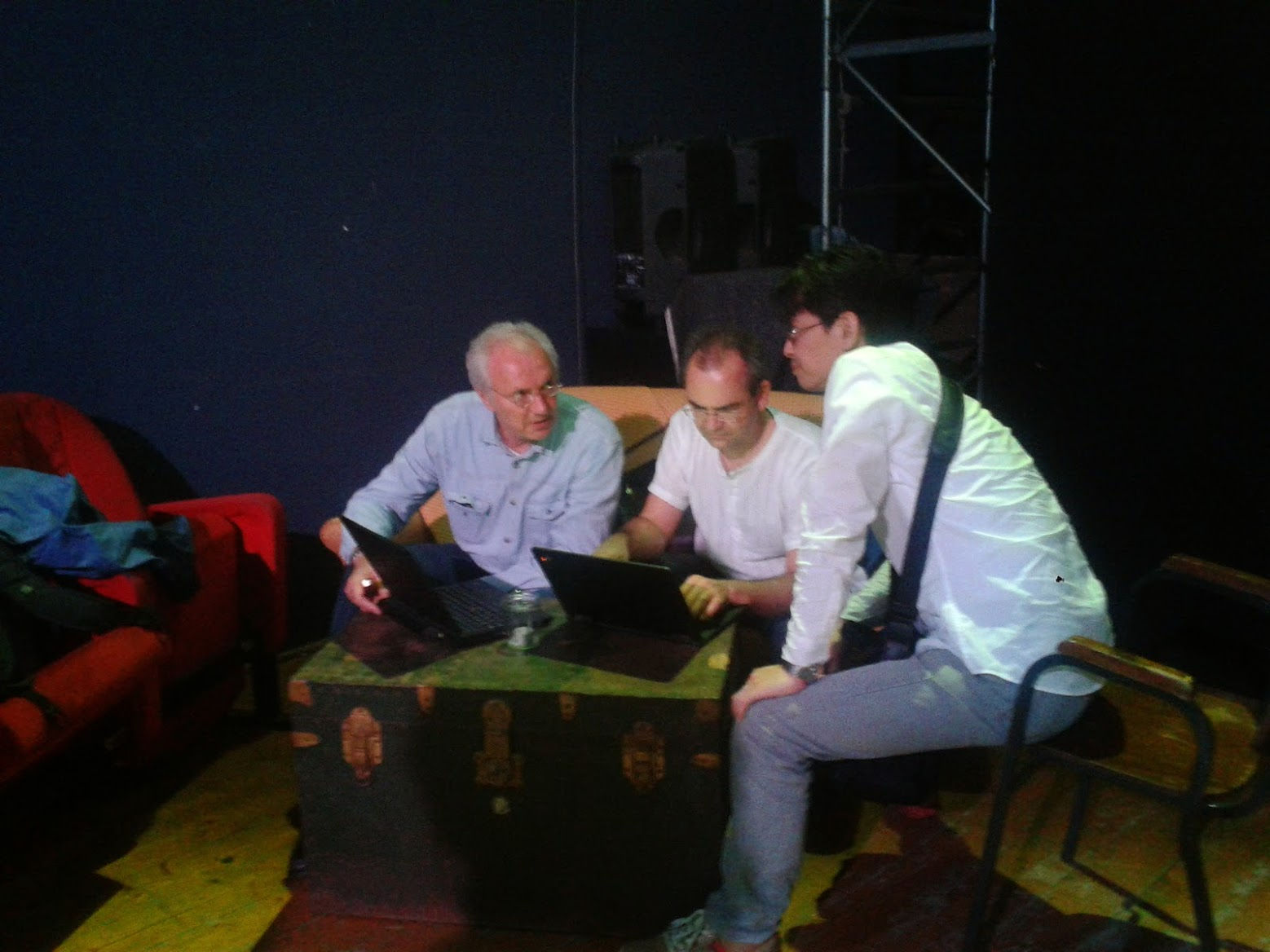 Technical Specifications
行ってらっしゃい